“Сервис-дизайн подход в развитии сестринских услуг”Лекция 01 «Методология и процесс сервис-дизайна подхода»
Йоханной Хейккиля, старшим советником, PHd ПО СЕСТРИНСКИМ НАУКАМ, Доцент 
Клинических наук об уходе УниверситетА прикладных наук JAMK, Финляндия
Сервис дизайн
- это деятельность по планированию и внедрению изменений для улучшения качества услуг. (Fry 2019)
- фокусируется на целостном опыте обслуживания, чтобы полностью понять целевую группу, пользователей и контекст как можно более полно
- ориентированный на пользователя подход, включающий в процесс проектирования поставщиков услуг, конечных пользователей и заинтересованные стороны. Пользователи рассматриваются как ресурс и неотъемлемая часть инновационного процесса (Fry, 2019).
- это междисциплинарный подход, использующий методы из разных областей для улучшения услуг. (Фрай 2019)
-предлагает уникальный подход в том смысле, что он включает поставщиков услуг, потребителей и менеджеров не только в реализацию предлагаемого улучшения, но и в его развитие (Fry 2019)
  - может использоваться для развития медицинской помощи ориентированной на человека, выявления текущих проблем для улучшения схемы путей и предоставления новых услуг. (Simonse et al 2019)
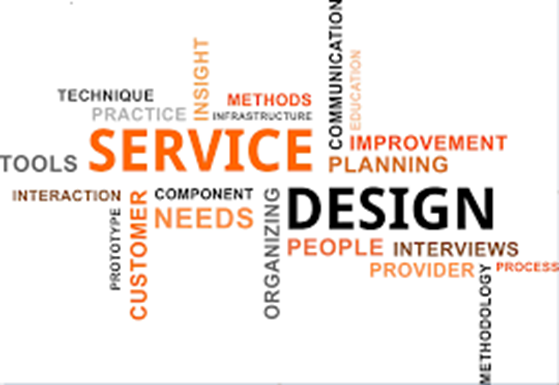 Дизайн-мышление как подход в сервис-дизайне
Дизайн-мышление было определено как «аналитический и творческий процесс, который вовлекает человека в возможности экспериментировать, создавать и прототипировать модели, собирать отзывы и изменять дизайн» (Razzouk & Shute 2012).
Дизайн-мышление описывается как «систематический инновационный процесс, в котором приоритетным является глубокое сочувствие к желаниям, потребностям и вызовам конечных пользователей, чтобы полностью понять проблему в надежде на разработку более всеобъемлющих и эффективных решений» (Roberts et al 2016)
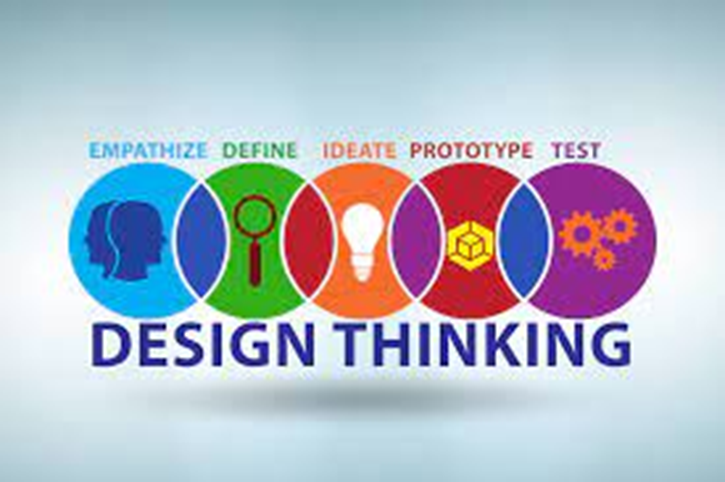 Сравнение дизайна-мышления и Совершенствования процессов (Roberts et al 2016)
ОРИЕНТАЦИЯ НА ДИЗАЙН-МЫШЛЕНИЕ
ОРИЕНТАЦИЯ НА УЛУЧШЕНИЕ ПРОЦЕССА
Приоритетная оценка ограниченного набора возможных решений
Хорошо подходит для решения проблем, имеющих предсказуемые решения
Способствует достижению консенсуса (конвергентный)
Стремится раскрыть то, что важно для потребителей в конкретном опыте.
Исследование эмпатии фокусируется на том, что думают люди, чтобы выявить улучшенные результаты.
Отдает приоритет всестороннему пониманию основных проблем
Хорошо подходит для решения проблем, у которых есть непредсказуемые решения (опасные проблемы)
Продвигает противоположные идеи и дискуссии (расходящиеся)
Стремится раскрыть то, что важно для потребителей в их повседневной жизни.
Исследование эмпатии фокусируется на том, что люди чувствуют, чтобы выявить новые / разрушительные результаты
Лестница совместного производства
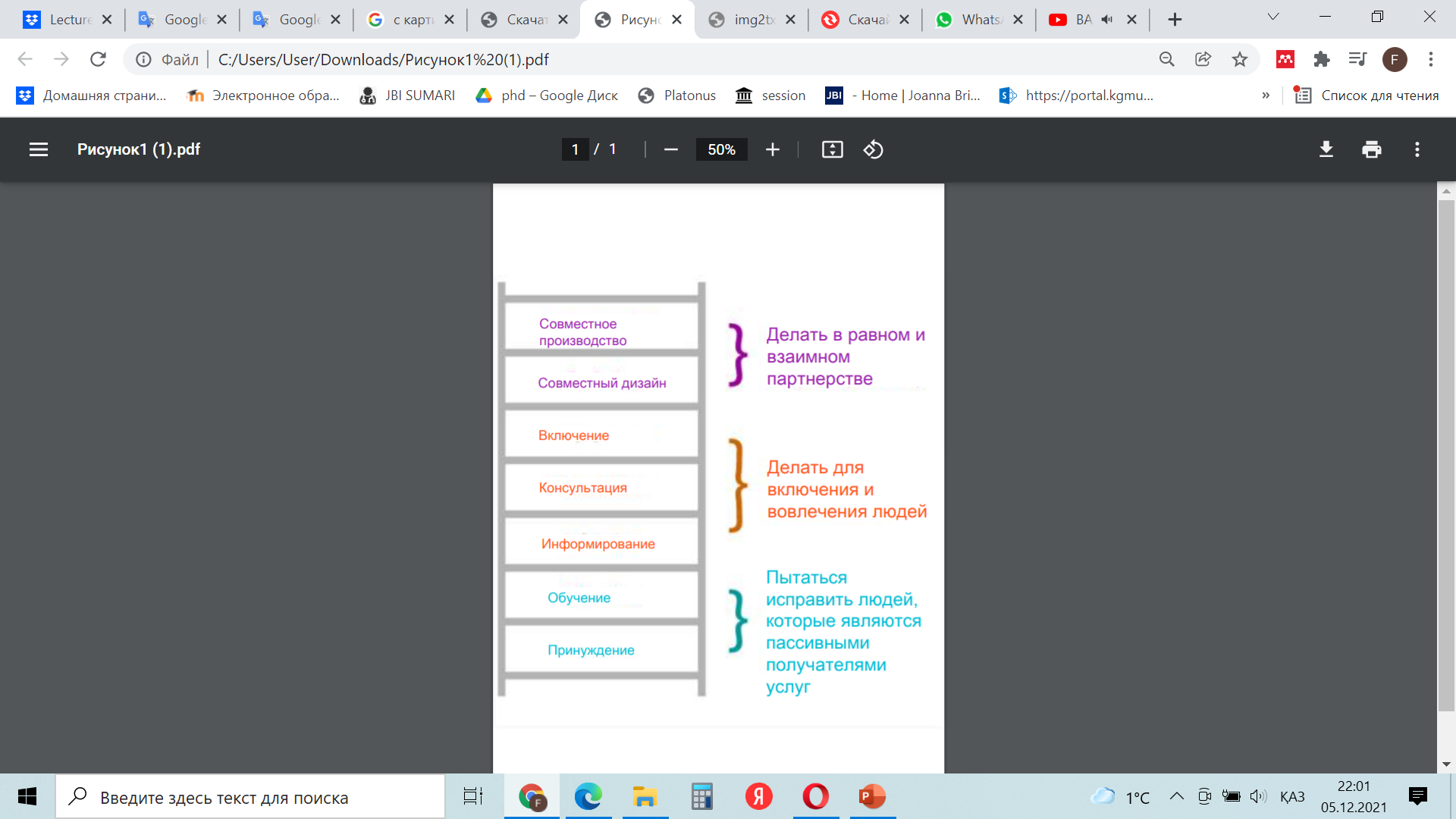 Лестница совместного производства была подготовлена Национальной консультативной группой по совместному производству в Think Local Act Personal (TLAP) на основе предыдущей работы Шерри Арнштейн (1969).
Центральные стержни сервис-дизайна 				 (Fry 2019)
Центральные столпы сервис-дизайна (Fry 2019) 1/3
Помещая пользователя в центр службы, разработчики услуг могут узнать, как пользователь воспринимает услугу в ее более широком контексте, чтобы понять истинные мотивы пользователей, социальный контекст и привычки.
Требуется более глубокое понимание пользователей, чем статистические описания, поэтому в дизайне услуг используются эмпатические подходы, такие как интервью, наблюдение и полевые исследования.
Вовлечение заинтересованных сторон не только в дизайна решения, но и в его производство и разработку.
Выполняется междисциплинарными командами, так как без глубокой экспертизы различных профильных специалистов знания и навыки команды дизайнеров услуг были бы очень поверхностными.
Партнерство между профессиональными группами, а также пациентами, где они работают вместе, и каждый имеет возможность поделиться своими взглядами и опытом на равных условиях. В процессе совместного проектирования каждому предоставляется возможность проявить себя.
Объединяет группы и, таким образом, создает чувство сопричастности к создаваемым инновациям. Вовлеченность и мотивация персонала имеют решающее значение для устойчивого предоставления услуг.
Центральные столпы сервис-дизайна (Fry 2019) 2/3
Суть не в том, чтобы избегать ошибок, а в том, чтобы исследовать как можно больше ошибок и учиться на них. Это часто делается путем создания прототипов или тестов продуктов или услуг и их тестирования на конечных пользователях и заинтересованных сторонах. Как дизайнер, вы можете сэкономить время и деньги организации, если протестируете опыт до того, как ресурсы будут потрачены на его фактическую разработку.
Сервис-дизайнеры часто используют визуальные средства, такие как эскизы, изображения или прототипы, для общения.
Поощрение всех заинтересованных сторон к более визуальному самовыражению может сделать идеи более осязаемыми, менее сложными и поддерживать общение между вовлеченными участниками.
Четкая коммуникация между заинтересованными сторонами о желаемом результате имеет важное значение на этапе реализации.
Центральные столпы сервис-дизайна (Fry 2019) 3/3
Комплексные услуги— это сервисы, которые изучают весь путь пользователя и учитывают каждую точку взаимодействия с этим сервисом.
Методы проектирования услуг, такие как схемы услуг, пути пользователей и сценарии, исследуют целостный опыт клиентов и точки соприкосновения.
Это включает в себя не только проектирование всего пути, который испытывают пользователи, включая как материальные, так и нематериальные качества.
Процесс проектирования Double Diamond
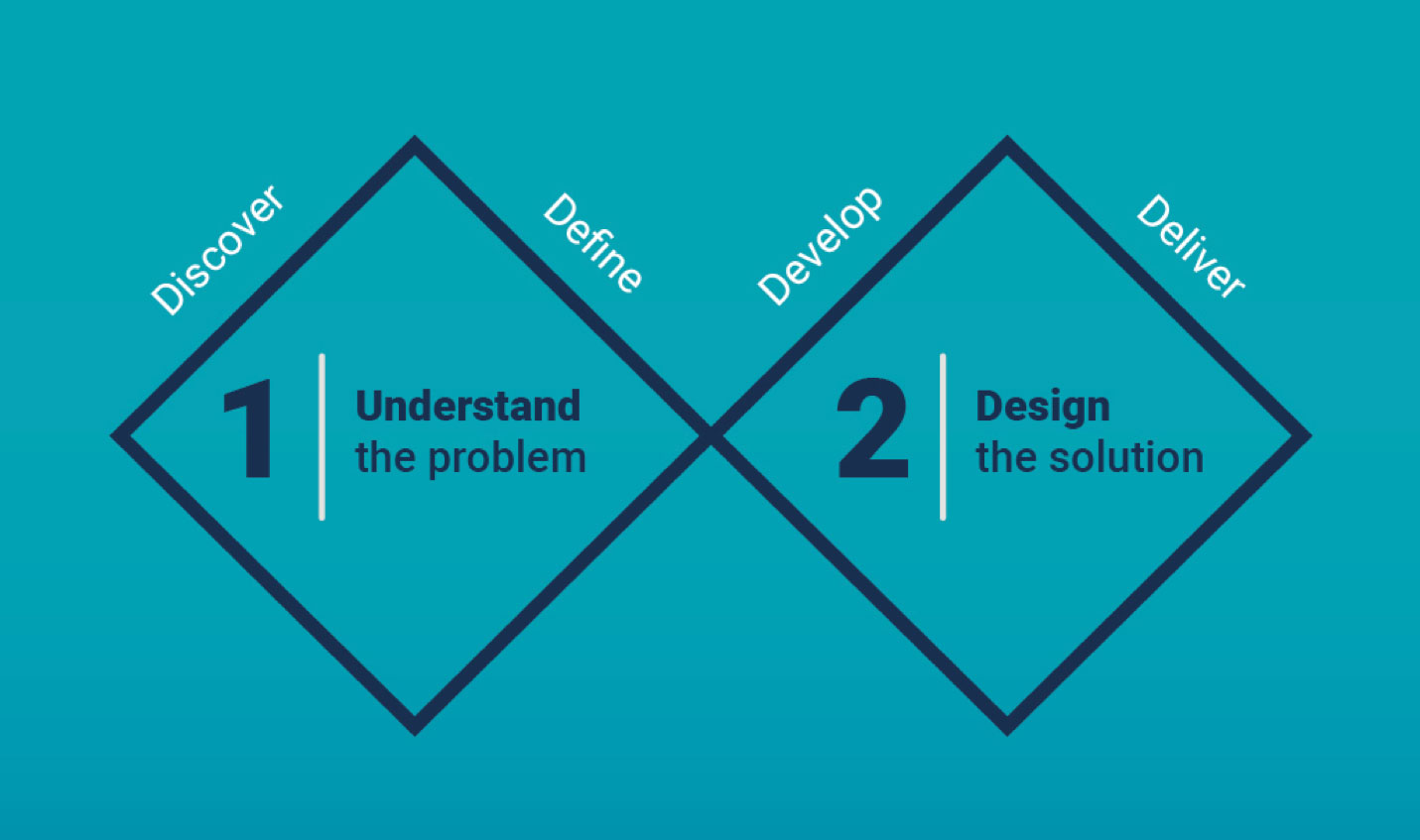 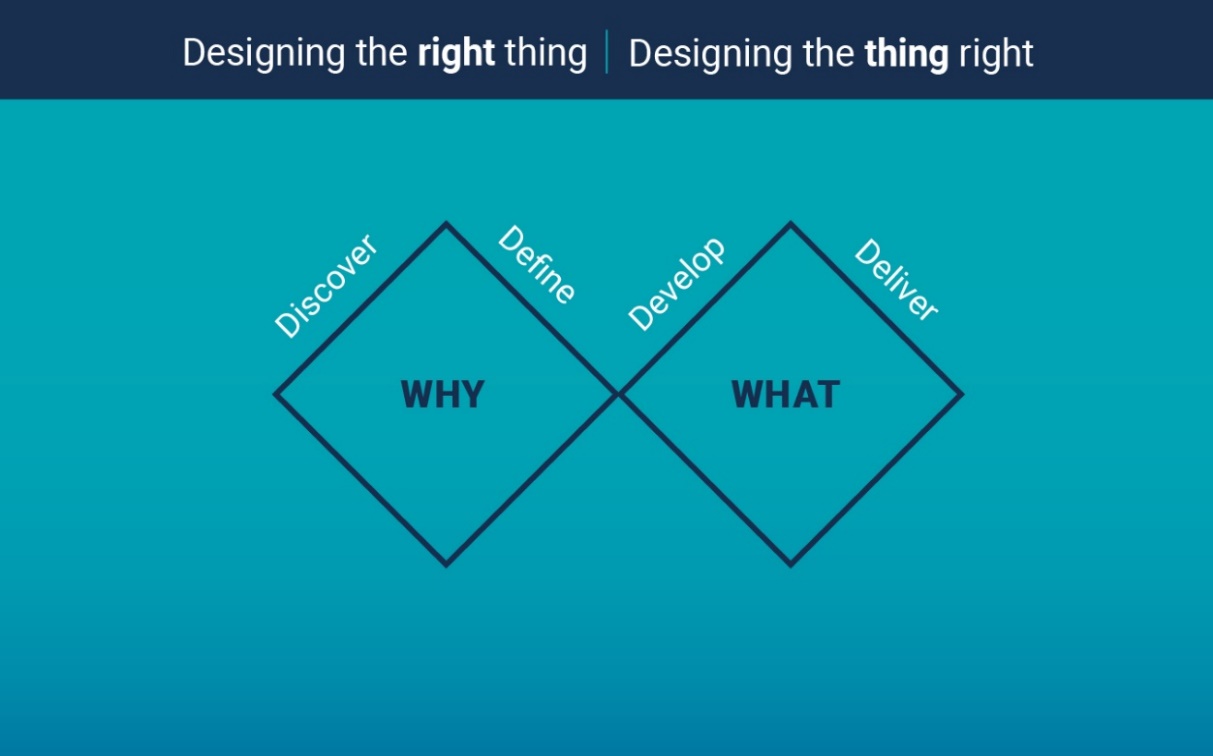 Развивать
Обнаружить
Определять
Развивать
Передоваться
Обнаружить
Передоваться
Определять
Почему
Что, какой
Понять проблему
Разработать решение
The Scottish Approach to Service Design (SAtSD) - gov.scot (www.gov.scot)
Процесс проектирования Double Diamond
(Dolan 2021)
Как мы будем создавать, запускать и тестировать выбранное нами решение?
Что мы будем делать, чтобы полностью понять проблему и не делать предположений?
Как мы будем генерировать множество различных идей для решения этой проблемы?
Как мы будем синтезировать наши полученные данные и определять наши проблемы?
Четкое описание решения для передачи и повторения
Комплексное понимание решаемой проблемы
Комплексное понимание возможных решений проблемы
Четкое определение решаемой проблемы и ключевых факторов успеха
Service Design Model
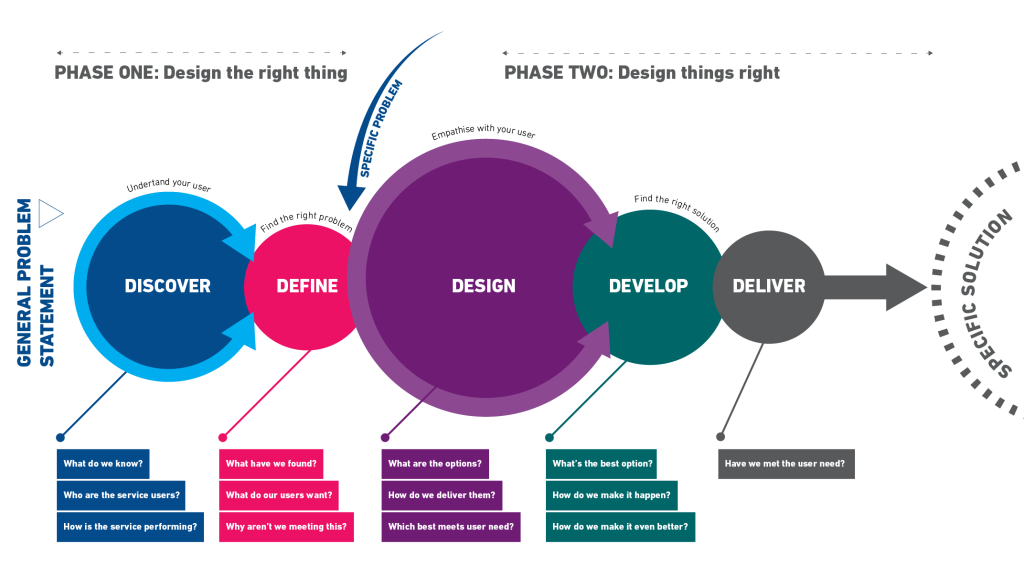 1
3B
2
4
3A
https://digitalservices.maidstone.gov.uk/
1 Фаза обнаружения (1/2)
На этапе «Обнаружение» мы начинаем определять проблему, возможность или необходимость решения, а также определяем некоторые границы пространства решений.
Цели фазы обнаружения
Изучать непосредственно у людей, для которых разрабатывается
Определить проблему, возможность или необходимость решения
Определить пространство решений
Накопить богатые знания с помощью вдохновения и идей.
Фаза обнаружения - это не:
Укрепление существующих идей => Цель состоит в том, чтобы узнать о пользователях и проблемах, с которыми они сталкиваются, а не в сборе доказательств для поддержки заранее определенного решения.
Сосредоточен на решениях => Избегайте предположений или размышлений о решениях до завершения исследования. Решения приходят позже в процессе
Работа в установленных рамках => Будьте гибкими. Исследование пользователей - это непредсказуемый процесс, который часто приводит к неожиданным выводам. Используйте исследование, даже если оно не соответствует ожидаемым результатам, чтобы показать, насколько далеко может распространиться проблема. (Moore 2021)
1 Фаза обнаружения (2/2)
Что вам следует делать на этапе обнаружения:
Выявление пользователей услуг
Соберите уже проведенное исследование
Взаимодействуйте с пользователями
Взаимодействуйте с заинтересованными сторонами
Рассмотрите текущее воздействие на биоразнообразие и изменение климата.
В конце этого этапа процесса обзора вы должны собрать достаточно данных, чтобы понять текущие услуги как изнутри, так и извне.

(Moore 2021)
[Speaker Notes: Что вы должны сделать на этапе обнаружения:
1. Определите пользователей услуг
Вам необходимо определить, кто является пользователями услуг, и как лучше всего с ними взаимодействовать — помните, не просто ориентируйтесь на людей, которые в настоящее время пользуются услугой, подумайте обо всех, кому эта услуга может понадобиться. Пользователи могут быть не только внешними клиентами; они могут быть внутренними сотрудниками или партнерами.
При взаимодействии с пользователями важно говорить с основными пользователями и теми, кто находится в любой крайности. Например, при разработке онлайн-формы не просто разговаривайте с жителями, которые в настоящее время пользуются онлайн-сервисами, а также выявляйте лиц, которые не могут или вообще не взаимодействуют в сети. Идея, которая подходит экстремальному пользователю, скорее всего, сработает для большинства. Может быть полезно поддерживать связь с такими организациями, как Involve , если есть определенные демографические данные людей, на которых вы хотите ориентироваться, поскольку они часто участвуют в форумах и мероприятиях с разными группами.
2. Соберите уже проведенные исследования
Есть много информации, которую вы уже можете использовать. Убедитесь, что вы проверяете другие проекты местных органов власти на таких сайтах, как Pipeline или LGA. Ищите внутренние проекты в журнале уроков или при наличии соответствующих консультаций.
Вы также можете извлечь уроки из внутренней информации о клиентах, такой как данные об отказах, жалобы, объемы обращений или информация о производительности. Проверьте, собираются ли уже отзывы клиентов, и если да, используйте их, или просмотрите данные обратной связи на веб-сайте и в онлайн-формах.
3. Взаимодействуйте с пользователями
Теперь вы знаете, кто такие пользователи сервиса, и все, что у нас уже есть о них, пришло время взаимодействовать с пользователями. Вы хотите понять их потребности, как они взаимодействуют с властями и каковы их мотивы или барьеры для использования услуги. Убедитесь, что вы подходите к этому с открытым и непредвзятым мышлением.
Существует множество способов исследования пользователей, некоторые полезные методы могут включать в себя слежение/наблюдение, опросы/анкеты или фокус-группы. Лучшее понимание сквозного процесса также может помочь вам нацелить свои исследования пользователей, поэтому использование таких инструментов, как картирование процессов или картирование пути клиента, может быть полезным.
4. Взаимодействие с заинтересованными сторонами
Хотя пользователь должен быть в центре всего, что мы разрабатываем, мы должны помнить, что есть различные заинтересованные стороны, чьи потребности мы также должны удовлетворять. Постарайтесь понять, какое место занимает услуга в организационных приоритетах и чего от нее хочет руководство.
Вам также необходимо учитывать, на кого еще влияют изменения в службе. Чтобы убедиться, что вы взаимодействуете с нужными заинтересованными сторонами и с нужной периодичностью, обратитесь к своему плану анализа и коммуникации с заинтересованными сторонами.
Чтобы получить информацию от заинтересованных сторон, вы можете провести интервью с персоналом или фокус-группы.
Учитывать текущее воздействие на биоразнообразие и изменение климата
Совет признает две экологические и климатические чрезвычайные ситуации и стремится к 2030 году стать углеродно-нейтральным районом. Если во время открытия действует действующая служба или процесс, вам следует найти ответы на следующие вопросы, так как это поможет вам разработать службу или процесс, который поддерживает наши цели по изменению климата.
Может ли сервис помочь организации стать углеродно-нейтральной к 2030 году:
Влияет ли услуга на отопление и электроснабжение наших зданий.
Использует ли сервис транспортные средства и оптимизирует ли маршруты.
Нужно ли сервису учитывать другие выбросы.
Может ли служба помочь району стать углеродно-нейтральным к 2030 году:
Влияет ли услуга на транспорт, строительство, сокращение отходов, адаптацию к изменению климата или биоразнообразие.
Помогает ли эта услуга сделать наше поместье углеродно-нейтральным.
Помогает ли служба сообщать об изменении климата и биоразнообразии жителям, предприятиям и партнерским организациям?
Может ли служба помочь городу адаптироваться к изменению климата:
Есть ли у службы планы обеспечения непрерывности бизнеса, в которых учитываются проблемы, связанные с периодами сильной жары, засухами, ураганами и наводнениями.
Может ли служба помочь защитить и улучшить биоразнообразие:
Влияет ли услуга на среду обитания в районе.
В конце этого этапа процесса обзора вы должны собрать достаточно данных, чтобы понять текущую услугу (услуги) как изнутри, так и снаружи.]
2. Фаза определения
Открытие и изучение проблемы для выявления проблем и возможностей. Этап определения направляет их на выполнение задач. Масса идей и выводов анализируется и структурируется в сокращенный набор постановок задач. Они согласованы с потребностями организации и бизнес-целями, чтобы определить, что нужно делать дальше.
Цели этапа определения:
Проанализируйте результаты этапа обнаружения
Синтезировать результаты в сокращенное количество возможностей
Составьте четкое задание для подписания всеми заинтересованными сторонами.
Что вам следует делать на этапе определения:
Проанализировать данные
Почему то, что мы делаем в настоящий момент, не отвечает потребностям пользователей?
Определите, в чем заключается настоящая проблема
Результат: четкое определение фундаментальной задачи или проблемы, которую необходимо решить с помощью продукта или услуги, основанных на дизайне.
Результатом этого этапа является понимание того, в чем нуждаются пользователи и заинтересованные стороны, и как мы узнаем, что нам удалось их удовлетворить. (Moore 2021)
[Speaker Notes: Анализ данных
Проанализируйте и оцените все данные, собранные на этапе «обнаружения», чтобы установить фокус. Поскольку у вас будет много информации, создание стены синтеза для выявления кластеров и тем поможет сделать ваши выводы более управляемыми. Используйте статистический анализ данных для количественных данных, чтобы показать закономерности в данных, которые могут рассказать историю.
Используйте такие методы, как упражнение «Розы и шипы», для качественных данных, таких как отзывы клиентов или интервью с персоналом, поскольку это может выявить положительные и отрицательные стороны и возможности, чтобы показать, в чем заключаются настоящие проблемы. Или превращение отзывов в пользовательские истории может снова показать, что действительно нужно пользователю, а не то, что мы предполагаем.
Как то, что мы делаем в данный момент, не отвечает потребностям пользователей
После того, как вы проанализировали свои данные и поняли проблемы и потребности пользователей, вам необходимо рассмотреть, не соответствует ли им ваше текущее предложение услуг или процесс и каким образом. Взятие потребностей пользователей из ваших пользовательских историй или возможностей, выявленных в упражнении с розами и шипами, и преобразование их в вопросы «Как мы можем (HMW)» позволит вам понять, что вам нужно сделать, чтобы удовлетворить эту потребность, что, в свою очередь, подчеркнет, если что. вы в настоящее время предлагаете нет.
Определите, в чем заключается настоящая проблема
Теперь вы можете точно сказать, что нужно пользователю, чего хочет власть и почему мы не можем удовлетворить это в настоящее время. Вы можете определить, в чем заключается реальная проблема, которую вам нужно спроектировать. Хотя для обобщения этой информации может потребоваться отчет о результатах исследования, используйте такие инструменты, как профили персонажей/персонажей, чтобы очеловечить тех, для кого вы разрабатываете дизайн, и держать пользователя в центре дизайна.]
3А. Фаза проектирования
Рассмотрение всех возможных решений проблем, выявленных на этапе определения.
Рассмотрение всех возможных вариантов предоставления услуг, а не только того, как они предоставляются в настоящее время.
Задачи этапа проектирования:
Определите различные решения для удовлетворения потребностей ваших клиентов
Убедитесь, что пользователь по-прежнему находится в центре того, что вы делаете
Уметь сравнивать и оценивать различные варианты доставки

Что делать на этапе проектирования:
Ищите решения
Поймите, что важно для клиента
Оцените варианты доставки
В конце этого этапа вы сможете определить, какой из ваших вариантов, вероятно, лучше всего удовлетворит потребности ваших клиентов. (Moore 2021)
[Speaker Notes: Ищите решения
На этапах обнаружения и определения вы соберете информацию, которая четко детализирует потребности клиента. Теперь вам нужно рассмотреть все различные способы удовлетворения этой потребности, чтобы затем сравнить их и определить, какое решение является лучшим. Чтобы определить эти решения, вы должны использовать такие инструменты, как SWOT-анализ, Мозговой штурм, Безумные восьмерки или Пять лучших, которые побуждают вас и вашу команду рассмотреть как можно больше различных решений, какими бы "нестандартными" они ни казались. Помните, что при рассмотрении вопроса о предоставлении услуг вы должны учитывать все различные способы, включая производство, покупку, совместное использование, отчуждение и прекращение, которые объясняются в нашем наборе инструментов для ввода в эксплуатацию.
Поймите, что важно для клиента
Пользователь должен быть в центре дизайна услуги на каждом этапе, поэтому, хотя вы, возможно, определили потребность пользователя и придумали множество решений, чтобы оценить, какое из них даст вам наилучший результат, вам нужно проверить, если это удовлетворение потребностей пользователя. Может быть очевидно, отвечают ли ваши решения потребностям пользователей, но если нет, то это можно определить с помощью фокус-групп с пользователями для сбора отзывов об идеях или путем перебора/массового штурма ваших идей с вашей командой дизайнеров.
Оцените варианты доставки
Хотя потребности пользователей являются наиболее важной частью дизайна услуг, они всегда должны быть сбалансированы с потребностями вашей организации, и поэтому вам нужно будет сравнивать и оценивать решения, чтобы найти идеальный баланс, который вы можете использовать такие инструменты, как варианты оценочную матрицу или парный анализ и включать любые соответствующие взвешивания для нужд пользователя.
Вам также нужно будет понять, какие могут быть барьеры для доставки, поэтому  отображение ваших решений в матрице решений подчеркнет, каковы быстрые победы и какие решения являются более сложными, а также стоит ли тратить на них время.
Не забывайте учитывать, могут ли ваши решения повлиять на наши обязательства в отношении биоразнообразия и изменения климата. При оценке вариантов вы должны задать себе четыре ключевых вопроса, поможет ли мое решение:
полномочия стать углеродно-нейтральными к 2030 году
район станет углеродно-нейтральным к 2030 году
район адаптируется к изменению климата, защищает и расширяет биоразнообразие]
3B. Фаза развития
Берет первоначальное задание на проектирование и посредством итеративного процесса разработки и тестирования уточняет концепции продукта или услуги до тех пор, пока они не будут готовы к реализации.
  Итеративная работа и тестирование с пользователями на протяжении всего процесса помогает обеспечить более надежное обслуживание и концентрирует усилия команд.
Цель этапа развития
Превратите первоначальное задание в продукт или услугу для реализации.
Детальное проектирование компонентов услуг как часть целостного опыта
Итеративно тестируйте концепции с конечными пользователями.
Что делать на этапе разработки:
Протестируйте свои идеи
Убедитесь, что вы удовлетворяете потребности пользователя
План доставки
Этот этап будет  завершен только тогда, когда вы будете готовы приступить к работе и предоставить услугу. (Moore 2021)
[Speaker Notes: Используя дизайнерские и творческие методы, команда дизайнеров и партнеры детально разрабатывают отдельные компоненты услуги и обеспечивают их взаимосвязь для формирования целостного опыта. Конечный продукт или услуга будут включать эту обратную связь и будут готовы к внедрению.

Прототипируйте свои идеи
Вы хотите продемонстрировать, как ваш процесс или услуга будут работать в реальной работе, поэтому создание прототипов позволяет людям понять концепцию и позволяет заинтересованным сторонам и пользователям согласиться, отвечает ли она их потребностям. Вы можете использовать статические прототипы, такие как карты процессов или чертежи, чтобы легко общаться и делиться сквозным процессом. Создание пригодных для использования прототипов, таких как макеты или запуск пилотных проектов, поможет вам лучше понять.
Убедитесь, что вы удовлетворяете потребности пользователей
Опять же, вы должны напомнить себе о том, что нужно пользователю, и провести пользовательское тестирование, чтобы собрать полезные отзывы о возможности вашего прототипа. Возможно, вам придется опробовать свой прототип несколько раз, внося коррективы на основе отзывов. Это итеративный дизайн, который рекомендуется для обеспечения наилучшего решения.
План доставки
После того, как вы протестировали и улучшили свое решение, вам нужно спланировать, как вы собираетесь это реализовать. Вам необходимо согласовать меры, чтобы проверить, насколько ваш результат соответствует потребностям пользователей и любым другим прогнозируемым преимуществам. Вам необходимо создать четкий набор действий и временных рамок для доставки, используя дорожную карту, которая может быть хорошим визуальным способом планирования этого.]
4. Передавать (Доставить)
Дата обзора должна быть согласована (обычно 6–12 месяцев с момента запуска).
Убедитесь, что у вас есть все меры, чтобы определить, были ли изменения успешными и какие выгоды вы ожидаете получить.
Убедитесь, что служба предоставляет то, что вы ожидали.
Убедитесь, что существуют системы для сбора отзывов пользователей, особенно в отношении услуг.
Этап доставки - это момент, когда уроки процесса передаются коллегам и партнерам, делясь новыми знаниями, инструментами понимания или способами работы.
Цели
Принятие продукта или услуги к запуску
Обеспечьте наличие механизмов обратной связи с клиентами
Делитесь уроками, извлеченными из процесса разработки, обратно в организацию. (Moore 2021)
[Speaker Notes: Этап доставки — это просто запуск службы. Поэтому никаких работ не требуется выполнять изначально на этапе поставки. Однако должна быть согласована дата проверки (обычно 6-12 месяцев с момента запуска).]
Можно ли использовать сервис-дизайн для развития сестринских услуг?
- ориентирован на вовлечение пользователей, очень подходит для сестринской практики. (Yates 2018)
- применяется при разработке новых продуктов или дизайне пространств в здравоохранении. (Yates 2018)
- имеет потенциал в рамках исследовательского процесса в области сестринского дела, поскольку мы стремимся найти более творческие способы решения сложных проблем, с которыми сегодня сталкивается здравоохранение. (Yates 2018)
- больницам было бы полезно использовать инструменты из дизайна услуг при управлении и внедрении изменений. (Fry 2019)
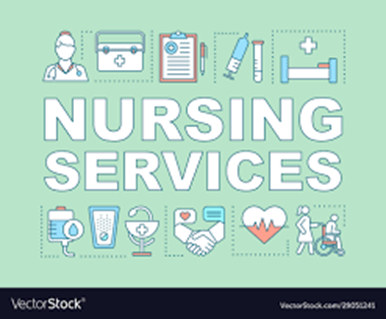 Что такое дизайнерские навыки?
Голова
Решение проблем
Способность визуализировать и
концептуализировать нематериальное.
Сердце
Человечество в центре
Страсть и любопытство к разработке решений, подходящих для людей и планеты.
Рука
Практические навыки
Технические возможности, позволяющие достичь конечной цели.
Design perspectives: Design skills. 2020. Design Council
ЧЕТЫРЕ ОСНОВНЫЕ РОЛИ КОМАНДЫ ДИЗАЙНЕРОВ
СИСТЕМНЫЙ МЫСЛИТЕЛЬ
Кто-то, у кого есть возможность увидеть, как все взаимосвязано в более широкой картине, и масштабировать между микро и макро и между бункерами.

ДИЗАЙНЕР И ПРОИЗВОДИТЕЛЬ
Кто-то, кто понимает
сила инструментов дизайна и инноваций, обладает техническими и творческими навыками, необходимыми для достижения цели, и применяет их на ранних этапах работы.
ЛИДЕР И РАССКАЗЧИК
Кто-то, кто может рассказать отличную историю о том, что возможно и почему это важно, получить поддержку на всех уровнях и иметь упорство, чтобы довести работу до конца.

СОЕДИНИТЕЛЬ И КОНВЕЙНЕР
Тот, у кого хорошие отношения, может создать пространство, где люди из разных слоев общества собираются вместе, и соединяет точки, чтобы создать большее движение.
Byond Net Zero: A Systemic Desgn Approach. 2021. Design Council
Фасилитация сервис дизайн процесса
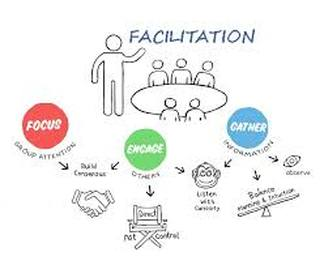 Создайте плоскую иерархию.
Расписание.
Сформируйте команду фасилитаторов.
Документируйте каждую фазу.
Создавайте инновации.
Избегайте разъединения.
Фотографируйте
Проверяйте после каждой встречи и обсуждайте.
Советы по использованию сервис-дизайна в Казахстане от Абилхасовой Айман, старшей медсестры отделения профессиональной терапии
1. поддержка руководства, в будущем это будет способствовать внедрению улучшенных услуг;
2. при выборе темы ориентируйтесь на проблему, которую ВЫ, Медсестра, можете решить;
3. при проведении наблюдения быть «наблюдателем», не мешать больным, позволить им быть «самими собой».
4. при проведении интервью старайтесь при необходимости задавать уточняющие вопросы и быть на одной волне с пациентами. Пациент почувствует вашу искренность и откроется, что поможет вам глубже понять проблему.
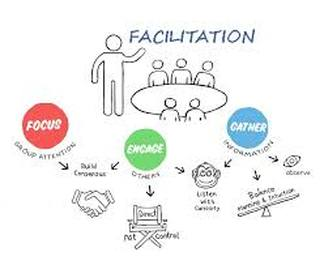 Список использованной литературы
Arnstein S. 1969. A Ladder of Citizen participation. AIP Journal https://www.historyofsocialwork.org/1969_ENG_Ladderofparticipation/1969,%20Arnstein,%20ladder%20of%20participation,%20original%20text%20OCR%20C.pdf
Dolan A. 2021. Double Diamond Design Process. https://www.kickframe.com/frameworks/2021/6/2/double-diamond-design-process
https://digitalservices.maidstone.gov.uk/
Fry KR. 2019. Why Hospitals Need Service Design: Challenges and methods for successful implementation of change in hospitals. DOI: 10.1007/978-3-030-00749-2_22  In book: Service Design and Service Thinking in Healthcare and Hospital Management. Theory, Concepts, Practice. Eds Pfannstiel MA Rasche C. Springer. Pp 377-399.
Moore K. 2020. Service Design Toolkit. https://digitalservices.maidstone.gov.uk/about-us/toolkits/service-design-toolkit
Moore K. 2021. Sevice Design Toolkit Framework https://digitalservices.maidstone.gov.uk/about-us/toolkits/service-design-toolkit/1-discover
Razzouk R, Shute V. 2012. What Is Design Thinking and Why Is It Important? Review of Educational Research September 2012, Vol. 82, No. 3, pp. 330–348. DOI: 10.3102/0034654312457429 
Roberts JP, Fisher TR, Trowbridge MJ & Bent C. 2016. A design thinking framework for healthcare management and innovation. Healthcare vol. 4, no. 1, pp. 11-14. https://doi.org/10.1016/j.hjdsi.2015.12.00
Simonse L, Albayrak A & Starre S. 2019 Patient journey method for integrated service design, Design for Health, 3:1, 82-97, DOI:10.1080/24735132.2019.1582741
The Scottish Approach to Service Design (SAtSD) - gov.scot (www.gov.scot
Yates P.  2018. Design Thinking: Can it enhance nursing research? Cancer Nursing, Vol. 41, No. 4, 2018 344-345. DOI: 10.1097/NCC.0000000000000630